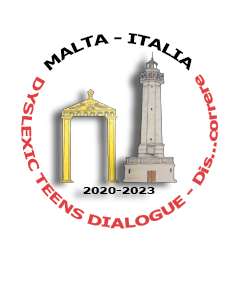 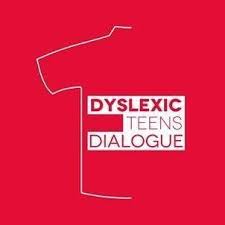 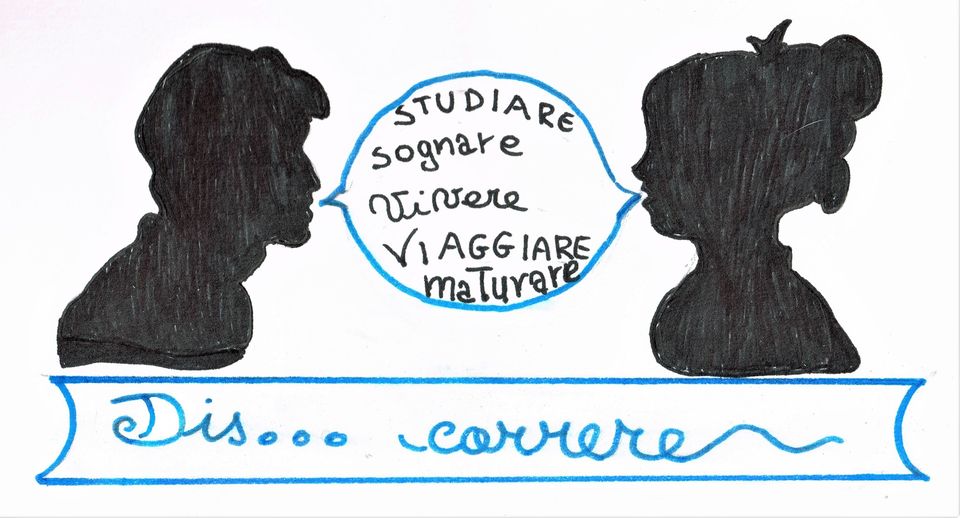 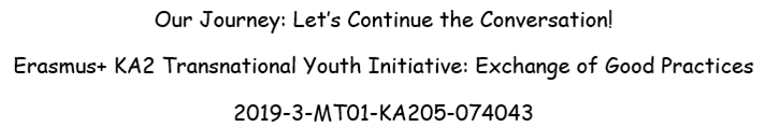 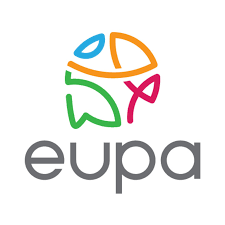 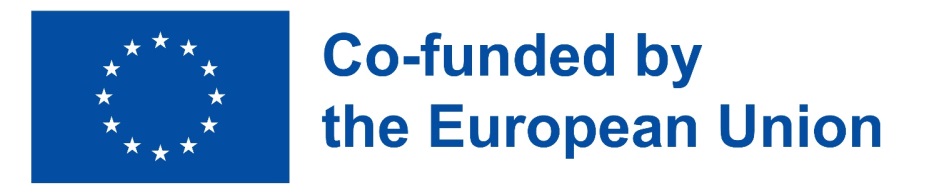 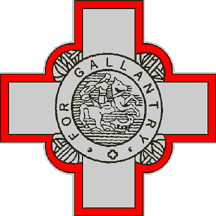 Merħba!
Benvenuti!
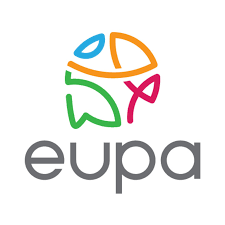 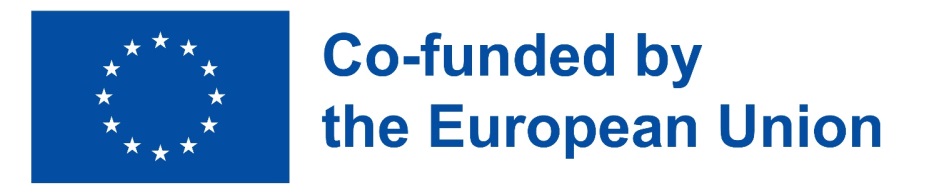 On the Way There…
9 meetings for project design and advice on application
July 2019 – September 2019 – Writing of project application
29th September 2019 – Submission of application
17th December 2019 – project funded !!! ☺

2020    2023
2020
2023
2022
Dyslexic Teens Dialogue - Malta
Malta Week
LOADING…
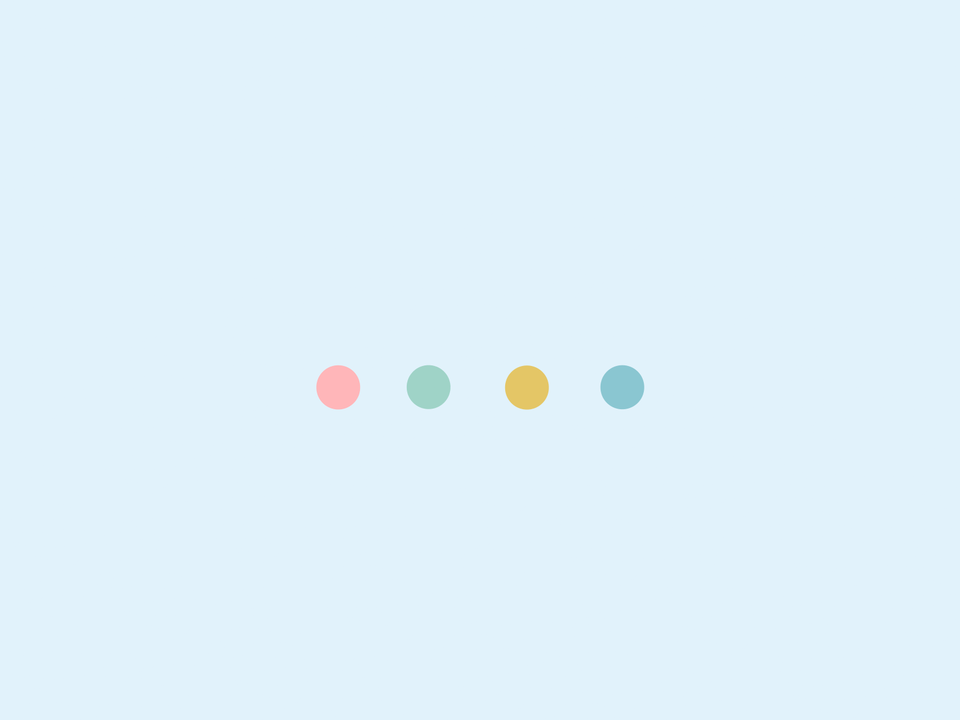 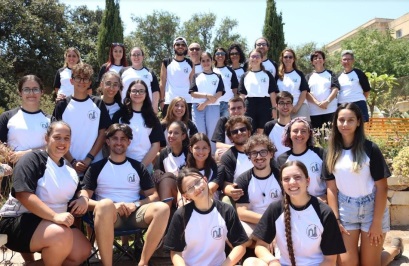 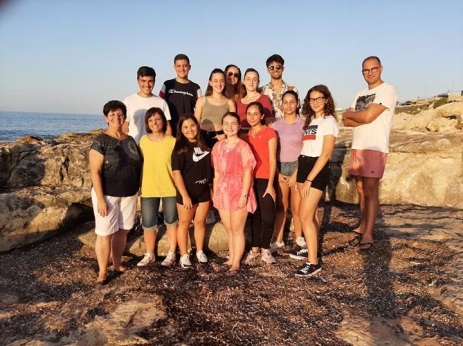 2020
2022
2021
Dis…Correre – Molfetta (Italy)
Online youth meetings
Italy Week
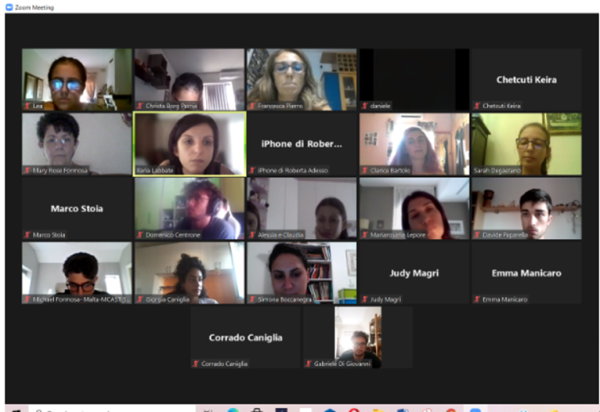 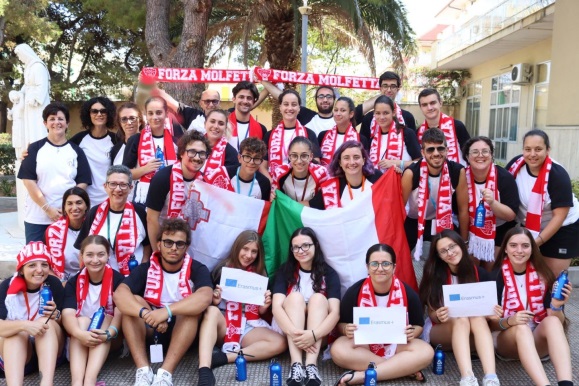 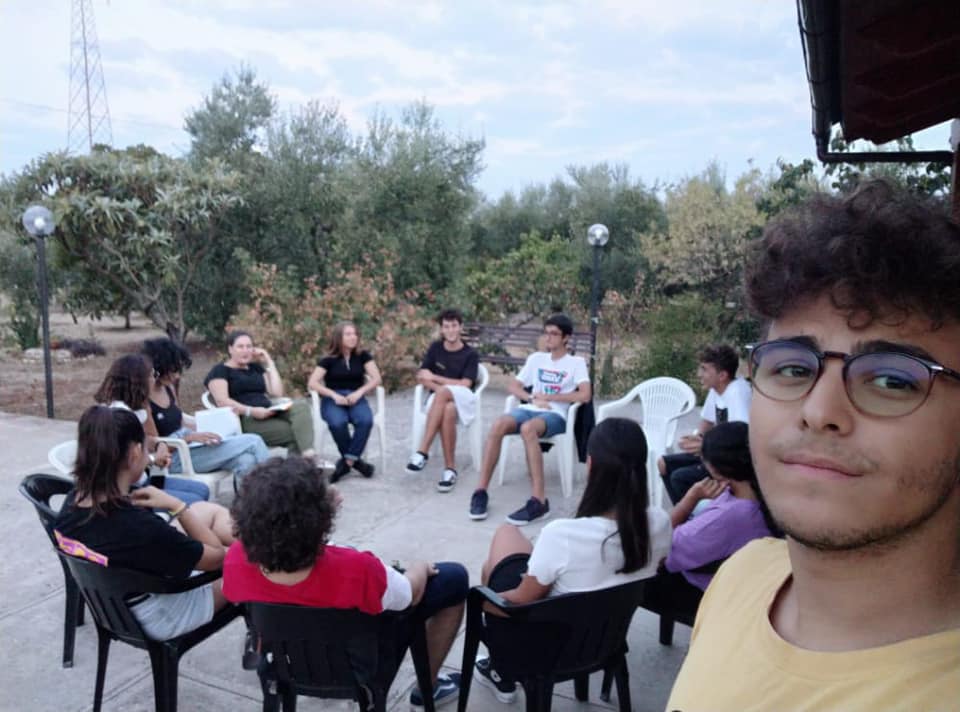 La Nostra Identità
La Nostra Tazza
Goodie Bag
T-Shirt
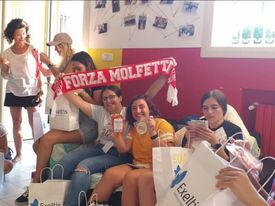 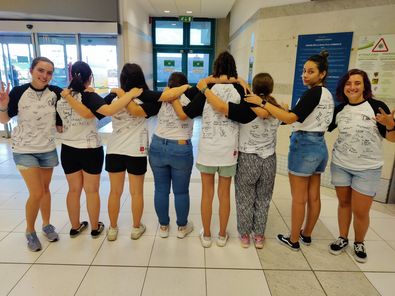 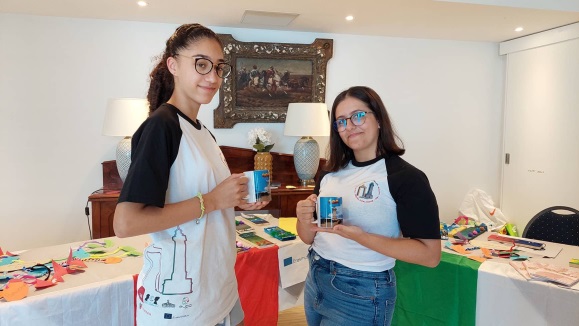 Transnational Meetings
Giugno 2022
2
1
Aprile 2022
3
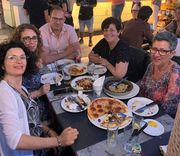 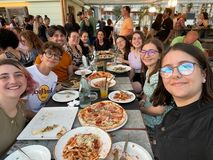 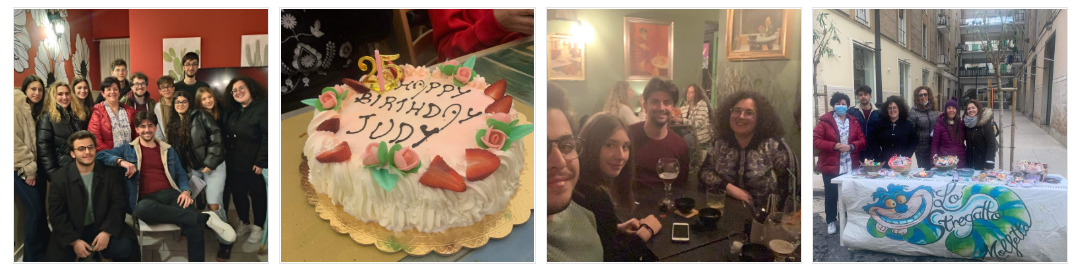 Luglio 2021
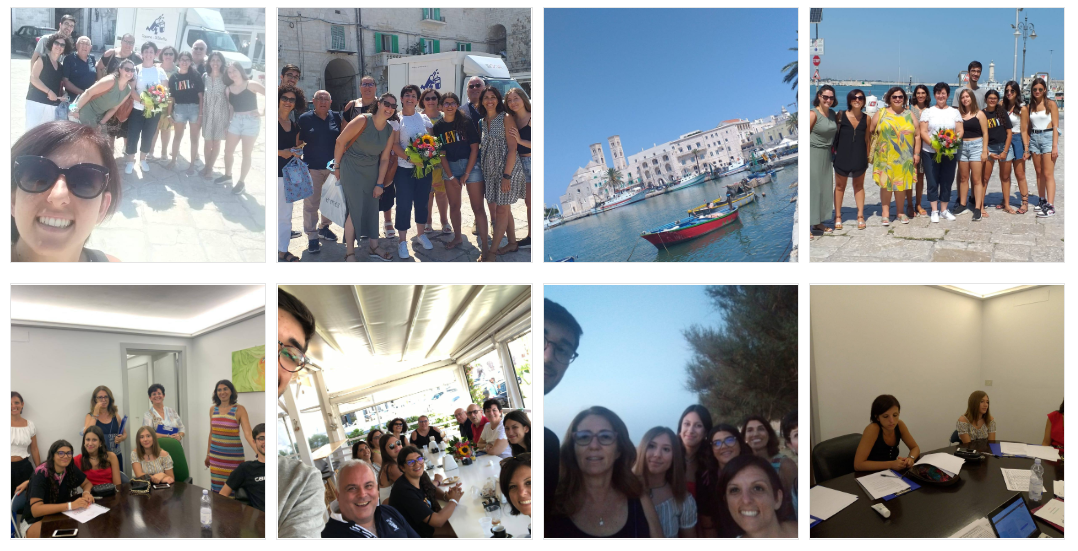 Learning, Teaching & Training
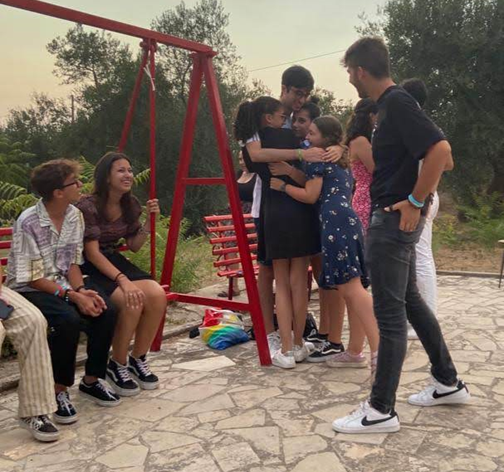 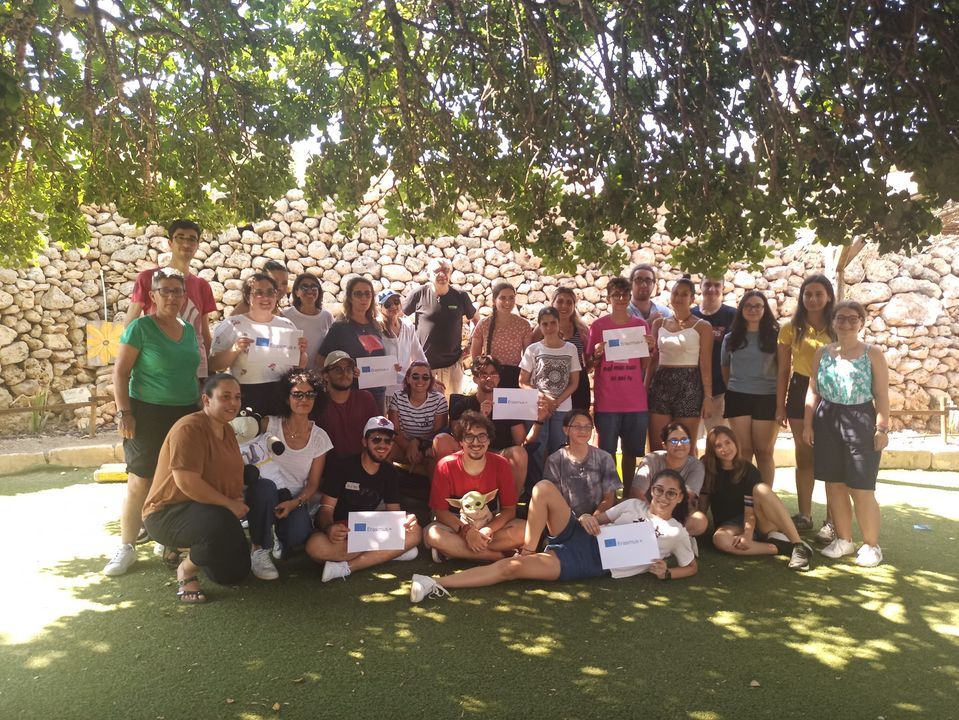 Luglio 2022, Malta
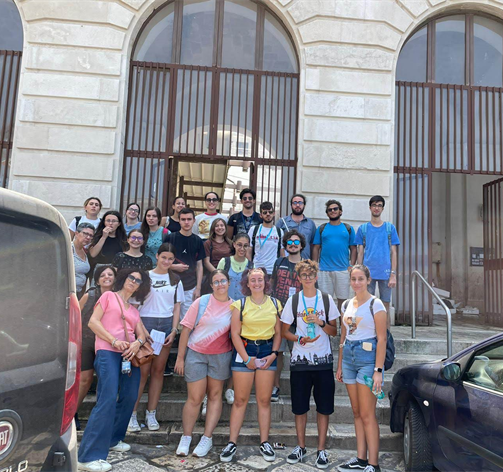 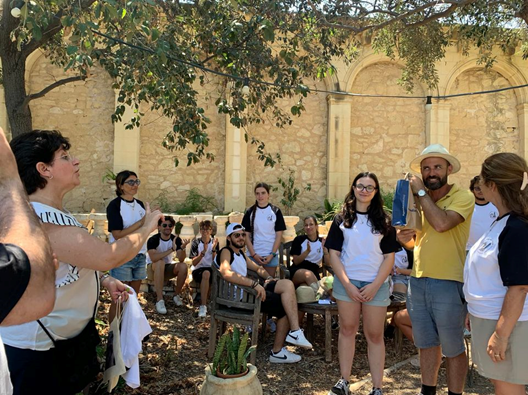 Agosto 2022, Molfetta, Italy
Lezioni d’Inglese:  
THE ENGLISH CORNER 
Sig. Mary Ann
YEAR IN PIXELS
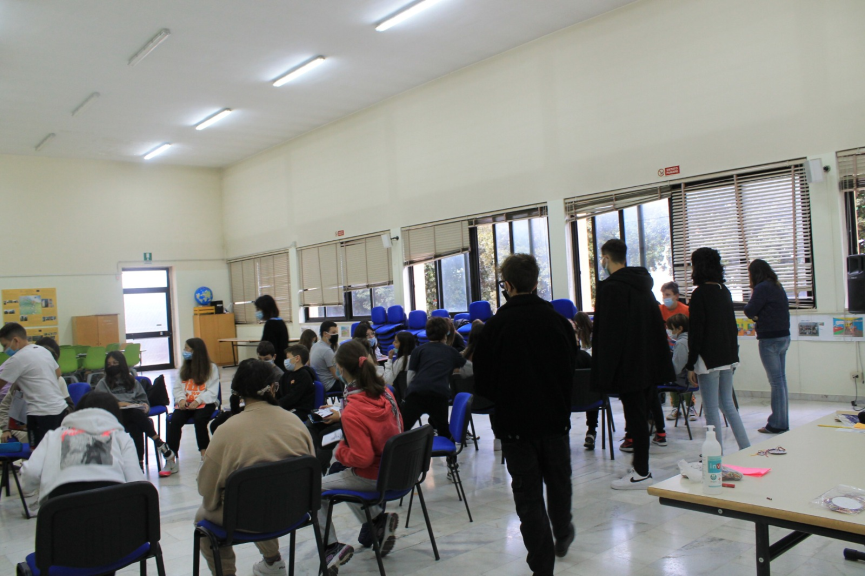 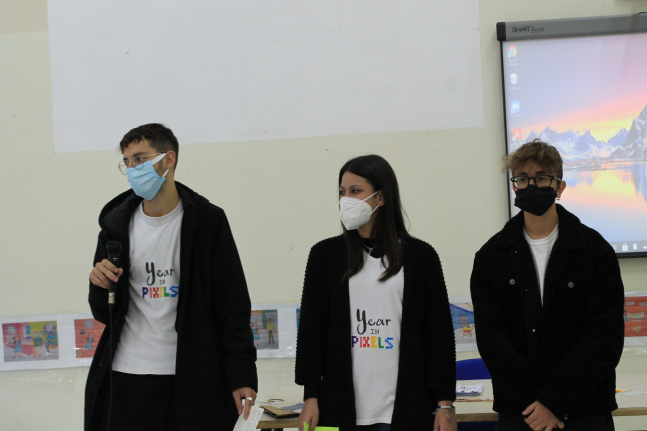 Learning Patterns
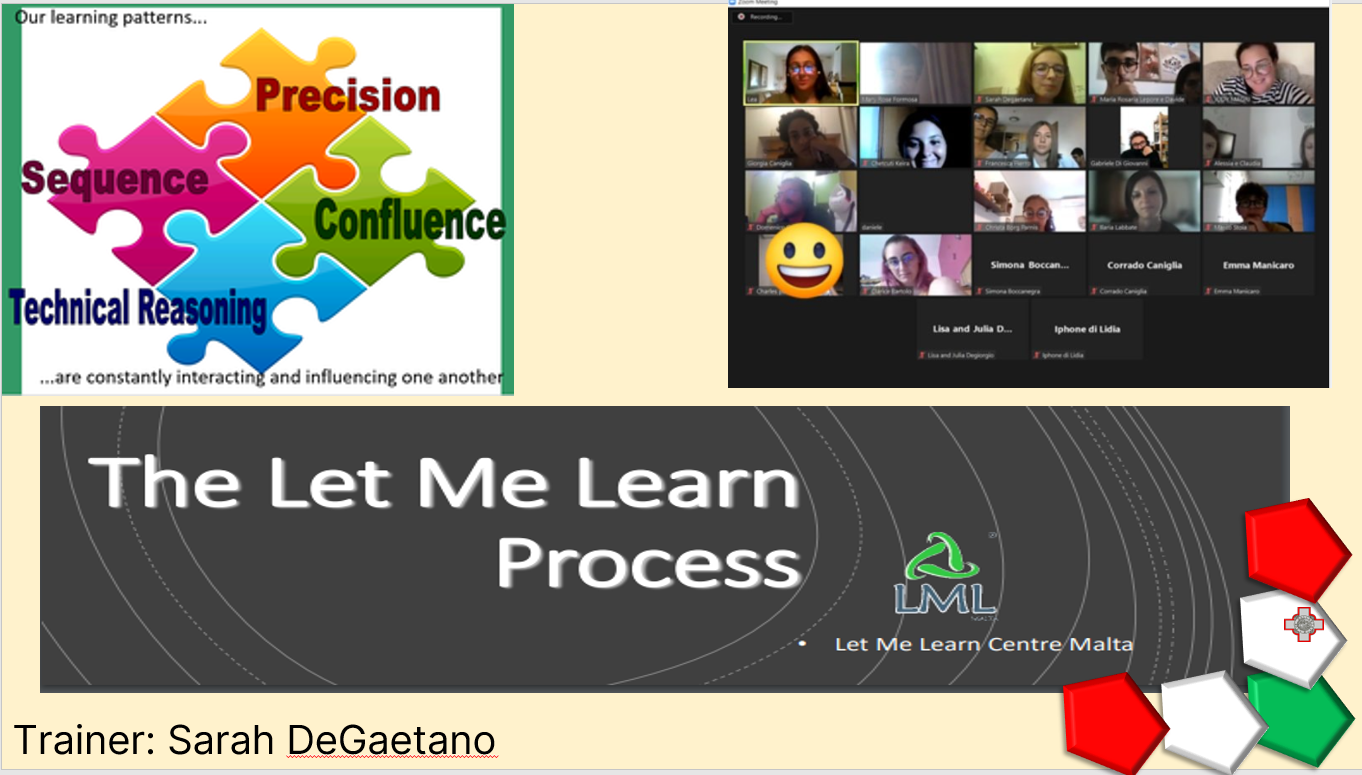 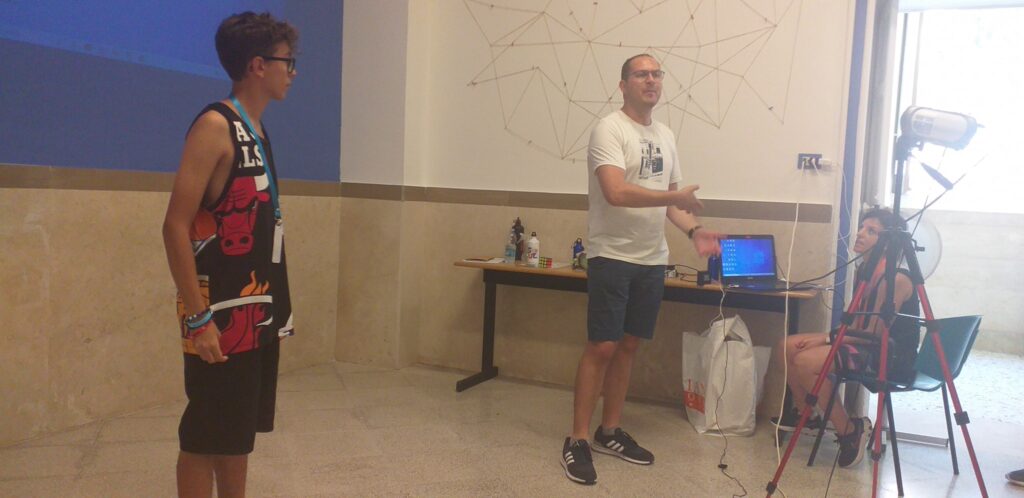 Public Speaking Skills
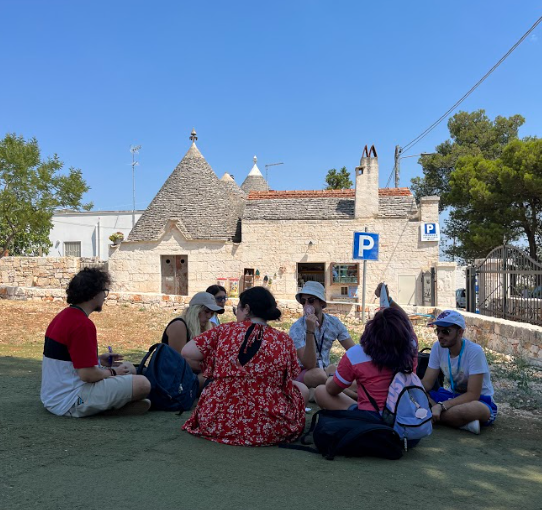 Con Sig. Kenny Muscat
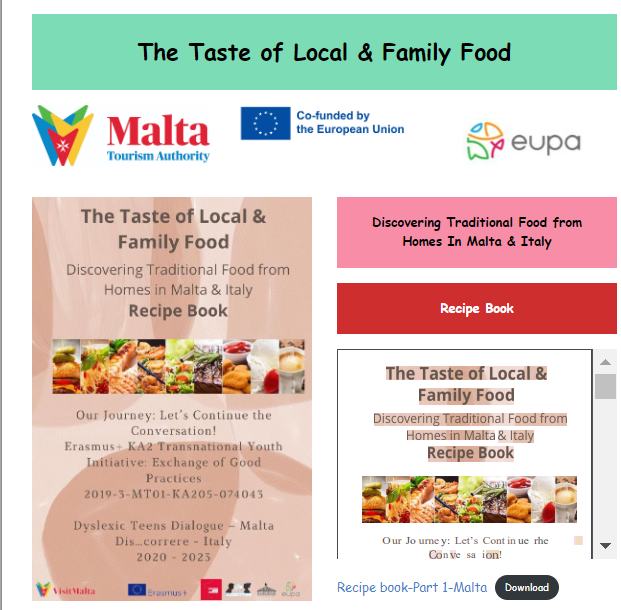 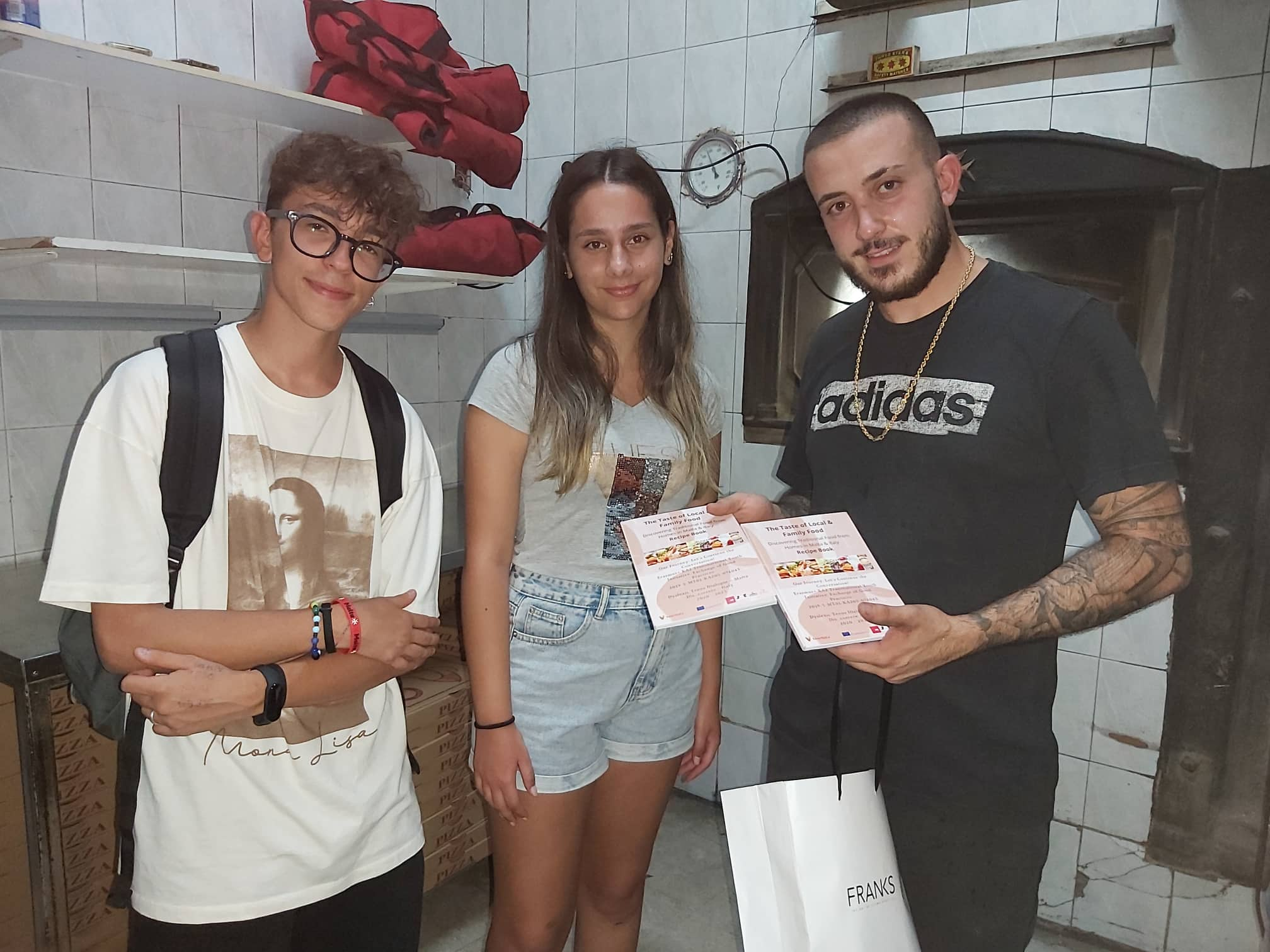 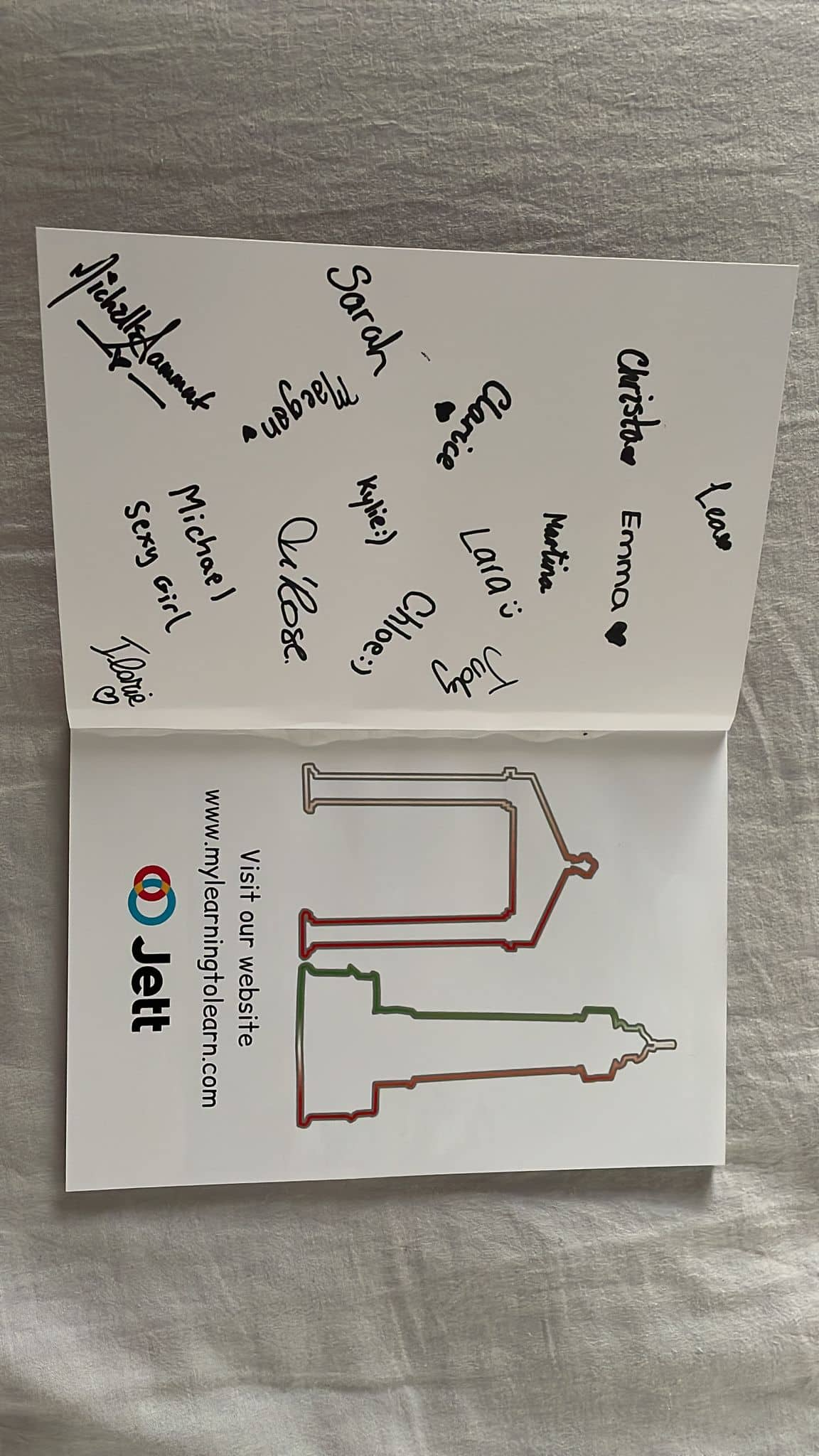 Recipe Book
Feedback time!
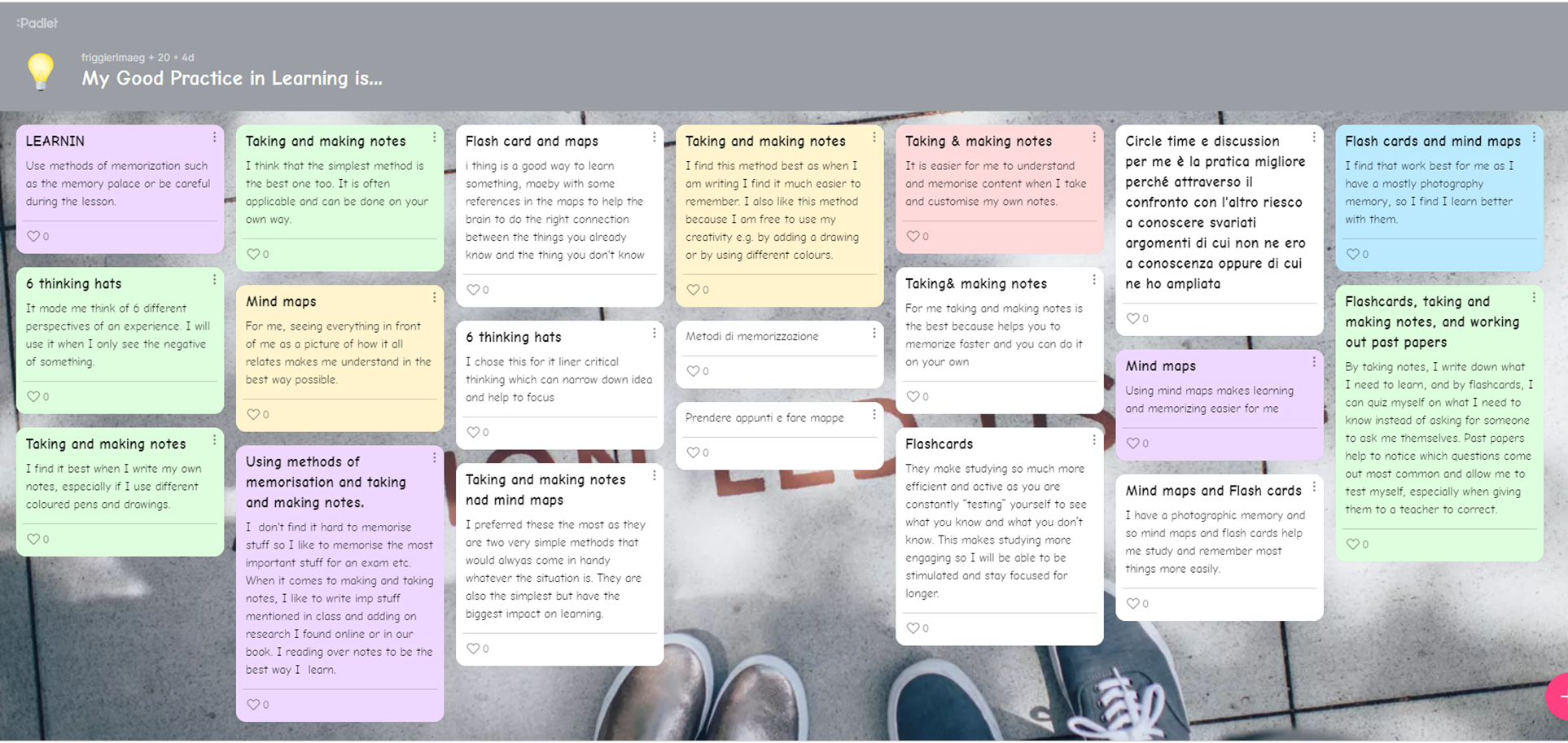 Our Website:
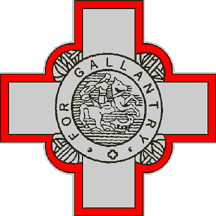 Visit us!

www.mylearningtolearn.com
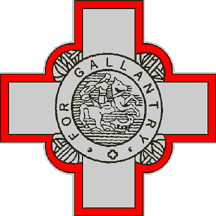 KNOWLEDGE, SKILLS & ATTITUDES …  YOUTHPASS !!!
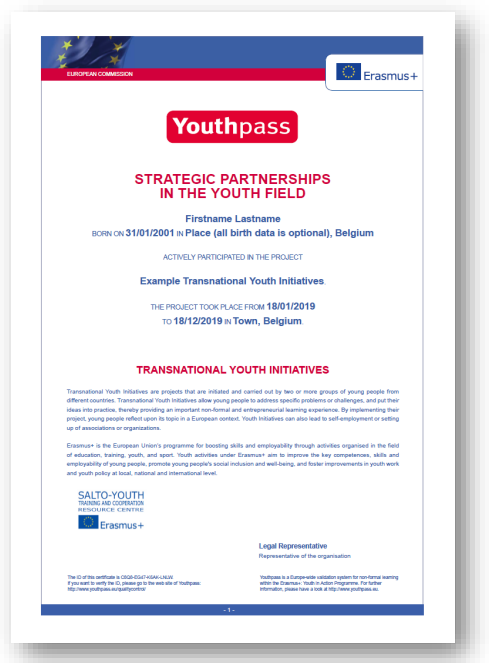 Teams
Chloe Muscat
Christa Borg Parnis
Clarice Bartolo
Emma Manicaro
Ilaria Labbate
Judy Magri
Katrina Bugagiar
Kenny Muscat
Kylie Sultana
Lara Sultana
Lea Sammut
Maegan Friggieri
Martina Micallef
Mary Rose Formosa
Michael Formosa
Michelle Sammut
Sarah Cassar Dymond
Shirley Scalpello
Trudie Buhagiar Argento
Alessia di Terlizzi
Beatrice de Candia
Claudia di Terlizzi
Daniele Binetti
Daniele Ragno
Davide Paparella
Domenico Centrone
Domenico Modugno
Francesca Pierro
Gabriele di Giovanni
Lidia Bufi
Marco Stoia
Maria Rosaria Lepore
Michele Modugno
Roberta Adesso
Simona Boccanegra
Dyslexic Teens Dialogue , Malta
Dis…Correre, Italy
Our video with 
samples of good practices will
follow….
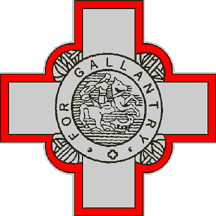 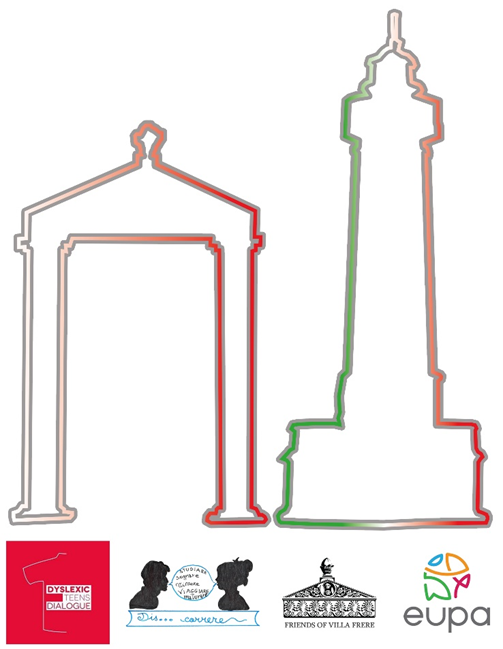 Grazie! Grazzi
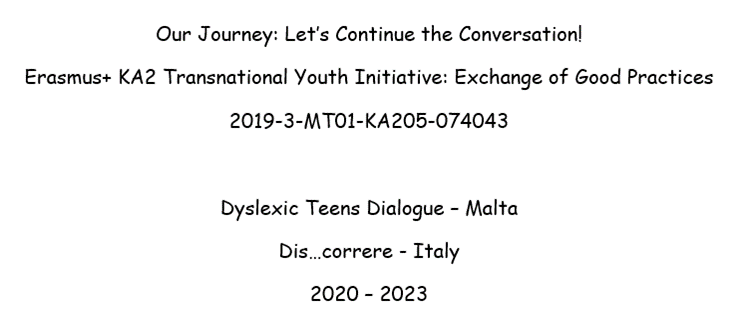 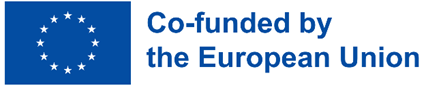 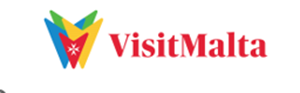